Supporting your child who may be struggling with maths
Englefield C E Primary School
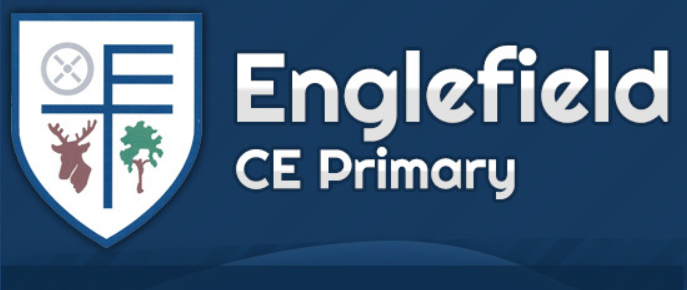 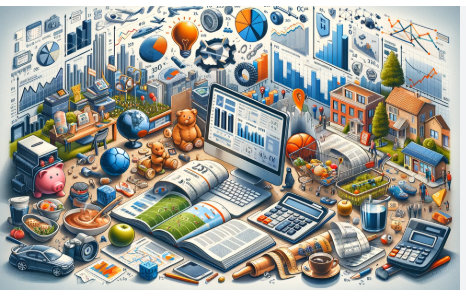 The importance of maths
Maths is part of everyday life
Shopping, finances, mortgages and rent
Time, money

EEF: Mathematics matters. Developing an understanding of mathematical concepts when we are young is essential, and children’s early mathematical understanding is strongly associated with their later school achievement.1
Parental confidence impacts children
But many parents state the biggest barrier to helping their children with mathematics is their own confidence in the subject,
 Parents’ fears and worries about maths are negatively associated with their children’s achievement at school.3 
Given many parents are now playing a key role supporting maths in the home, schools face a challenge in supporting parents to support their children.
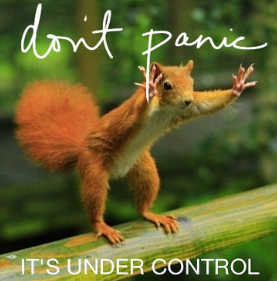 Strategies to help at home: younger children
Play board games such as a snakes and ladders or counting games with dice
Incorporate maths into every routines, counting, time telling at tidy up time and meal times
Snack times can include counting and sharing (make some deliberate mistakes!)
Use maths vocabulary – bigger, longer, first, share fairly, more, less, spot shapes (circle, square etc)
Strategies to help at home- younger
Spot maths in stories
www.mathsthroughstories.org
Use manipulatives eg blocks, scales, measuring items, puzzles, sorting, pattern puzzles
Strategies to support at home- older
Parents face additional challenge of not having studied the areas of maths for a while (may be unfamiliar with methods)
Structure, encouragement and routine is important
Strategies to support older children
Encourage children to set goals (realistic as a family) plan, manage time, effort and emotions
Increase expected independence
A place to study is helpful
Materials eg notebook, pencil, ruler (calculator to check), times tables squares
Times tables learning
Online or on paper practice
Encourage children to learn off by heart
Online platforms for revision/revision books/worked examples to support
Top Tip: Never say ‘I can’t do maths’
It gives the impression that maths is a can or can’t do activity
Chances are you know more than you think 
Remember to model a growth mindset
TEN TAKEAWAYS
Maths is everywhere
Try to build it into everyday routines (counting etc)
Use practical ‘equipment’ where possible
Securing the basics is helpful as children move through school
Games with dice, dominoes, counting and shapes are perfect
Talk using maths vocabulry eg bigger, share fairly
Encourage use of real life maths eg time, fractions, money, recipes
Providing somewhere to complete homework and encourage resilience is more important than support with maths content in older pupils
Allow access to online maths games to support gaining automaticity in maths facts 
Avoid being negative about your own experiences with maths
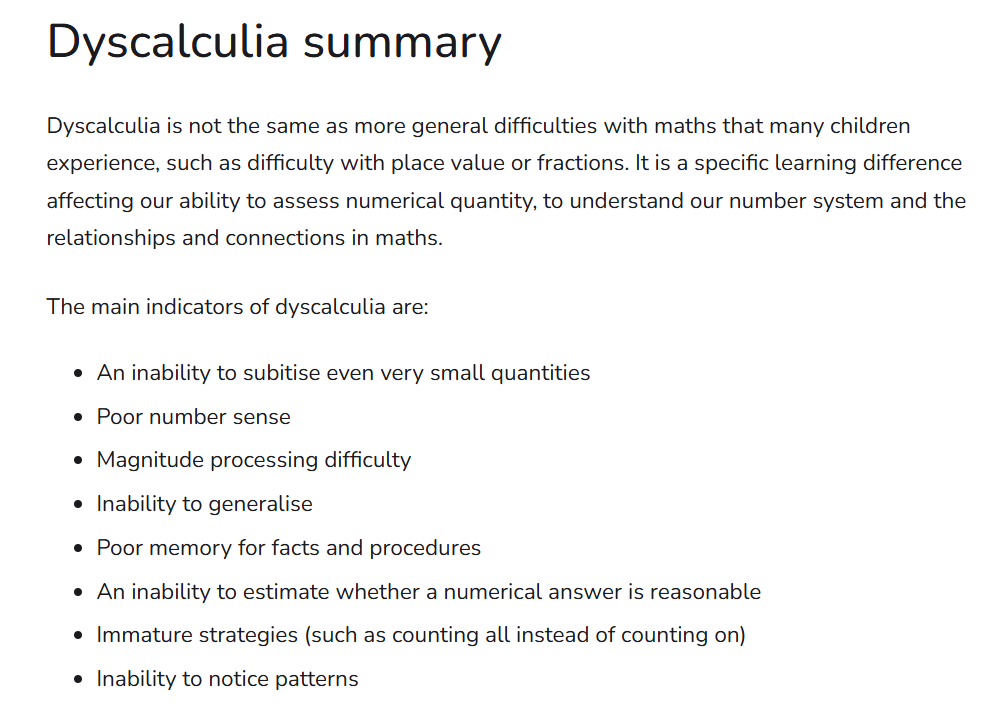 The same takeaways apply 